Вакуумная система изоляционного объема Бустера иКоллайдера
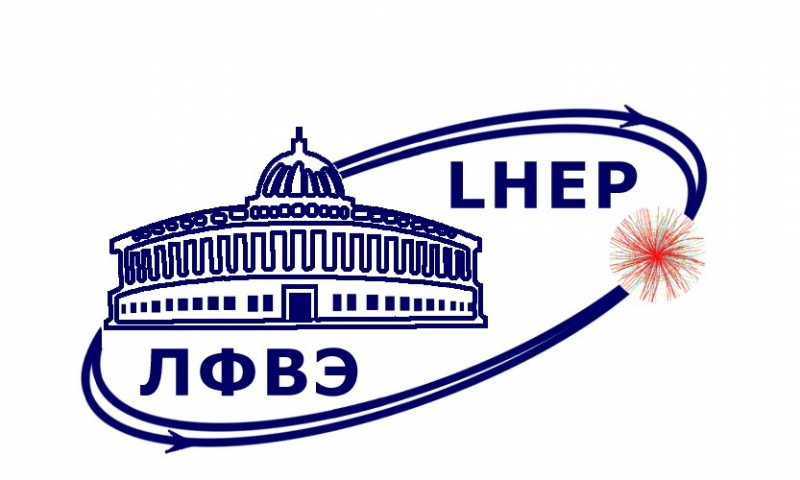 А.А. Погодин
Цей, 2023 г.
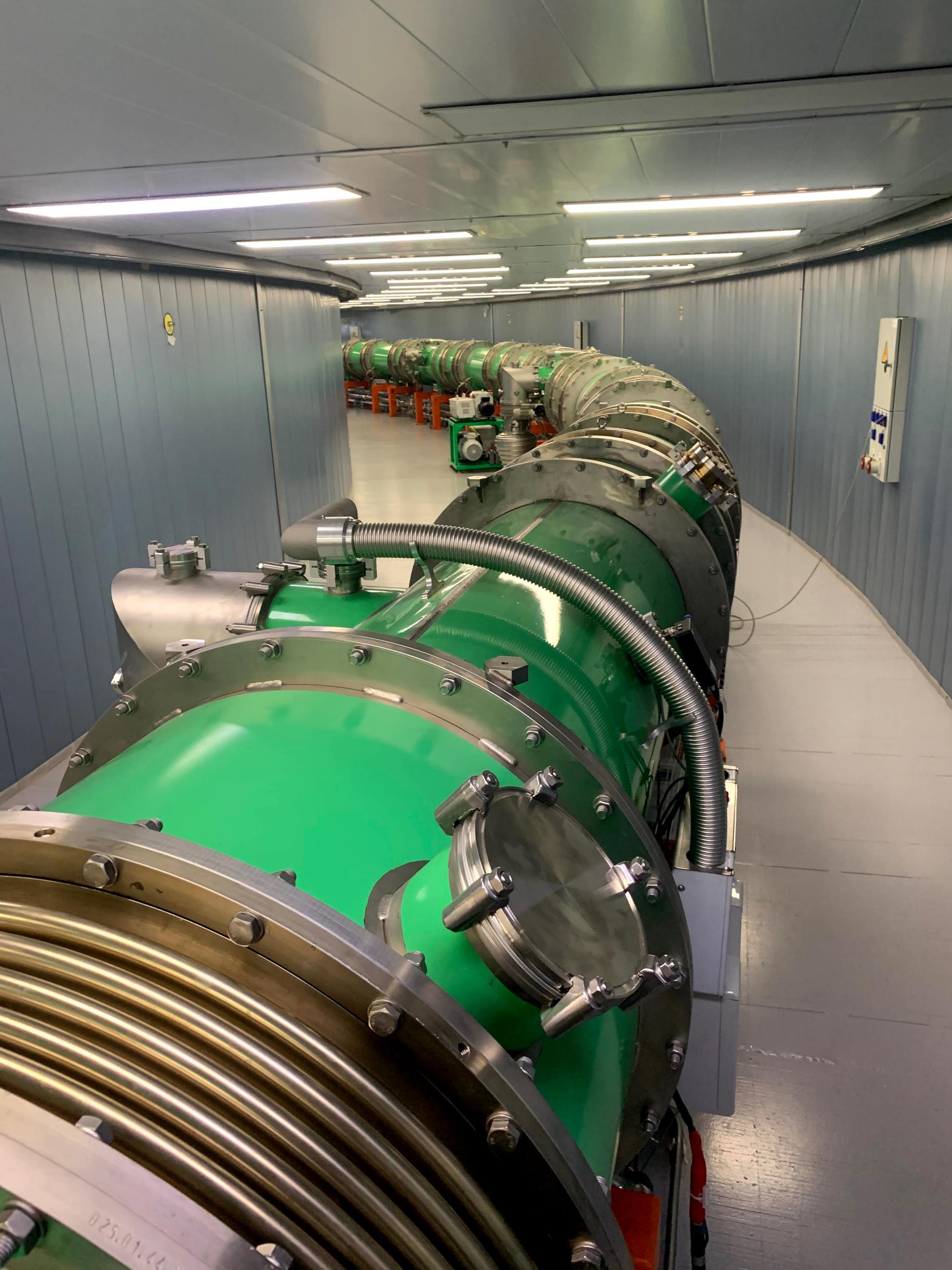 Содержание:
2/18
Введение
Вакуумная система ИО Бустера (схема, посты откачки)
Вакуумная система ИО Коллайдера (схема, посты откачки)
Задачи вакуумной системы изоляционного объёма
3/18
Испытание на герметичность 
Получение требуемого давления (10 -3 Па) для того чтобы можно было провести захолаживание – снижение теплопритоков к МКС. 
Создание изоляционного вакуума для того, чтобы не произошёл пробой (крива Пашена)
Вакуумные посты изоляционного объема разделяются на:
посты предварительной откачки (пост LV);
посты финишной откачки (пост MV).
Основные элементы магнита
4/18
Тепловой экран
Вакуумный кожух
Ярмо
Тепловой экран при азотной Т , вакуумный кожух котороый находится при комнатной температуре. В нашей системе ярмо охлажденное до Не температуры является хорошим сорбентом который откачивает всё что есть
Кривая Пашена
5/18
При 10 Торр напряжение стремится бесконечности, в этой связи 10-3 Па хватает для того чтобы можно было проводить высоковольтные работы.
Если происходит пробой между двумя поверхностями, переход, эвакуация энергии, то макс напряжение может до 1000 В при рассмотрении водородно-гелиевой атмосферы
Схема вакуумных объемов и расположение постов откачки MV и LV Бустера
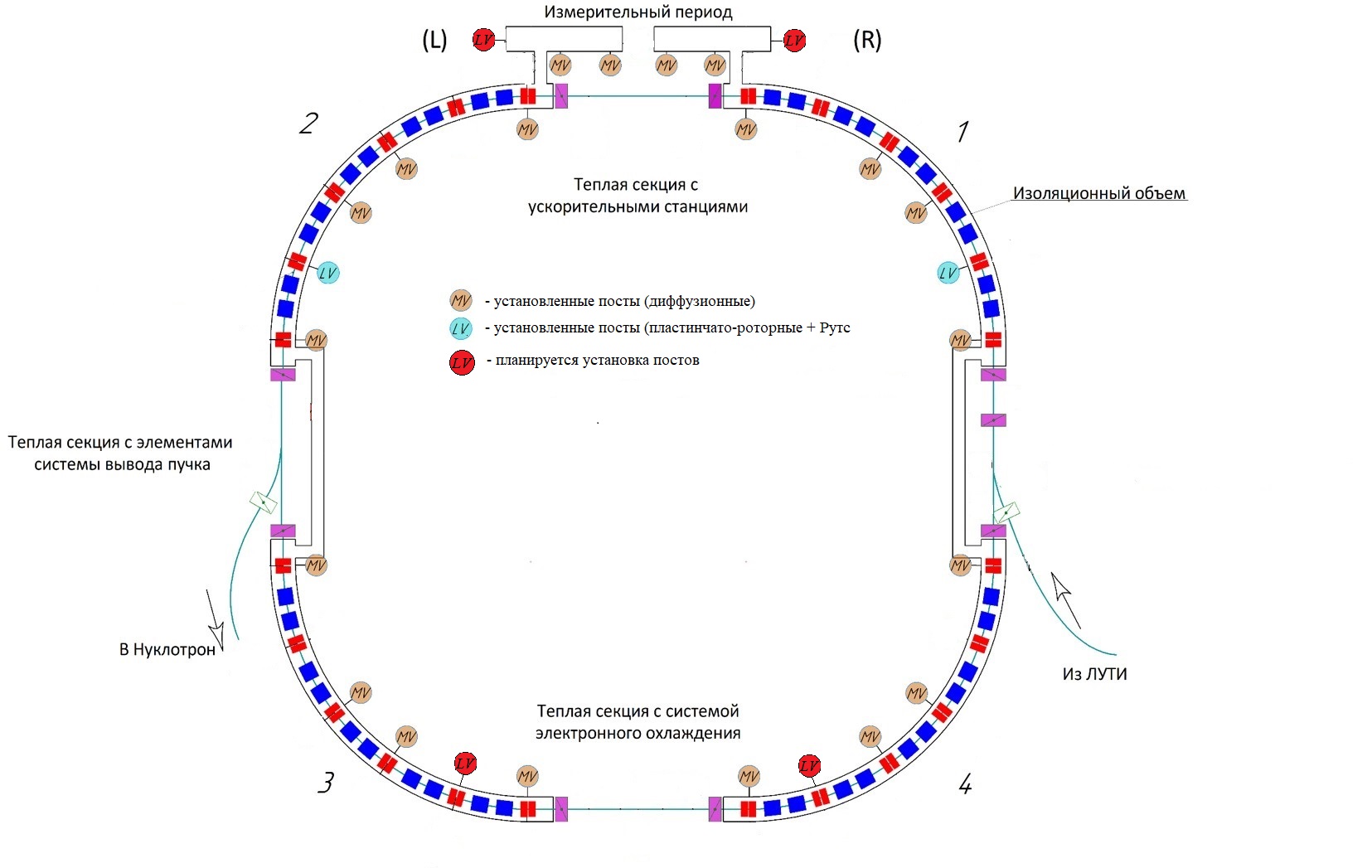 6/18
На Бустере установлено 2 поста LV на ЛПК и ППК.
Установлено 20 постов финишной откачки MV
6/10
Пост предварительной откачки LV
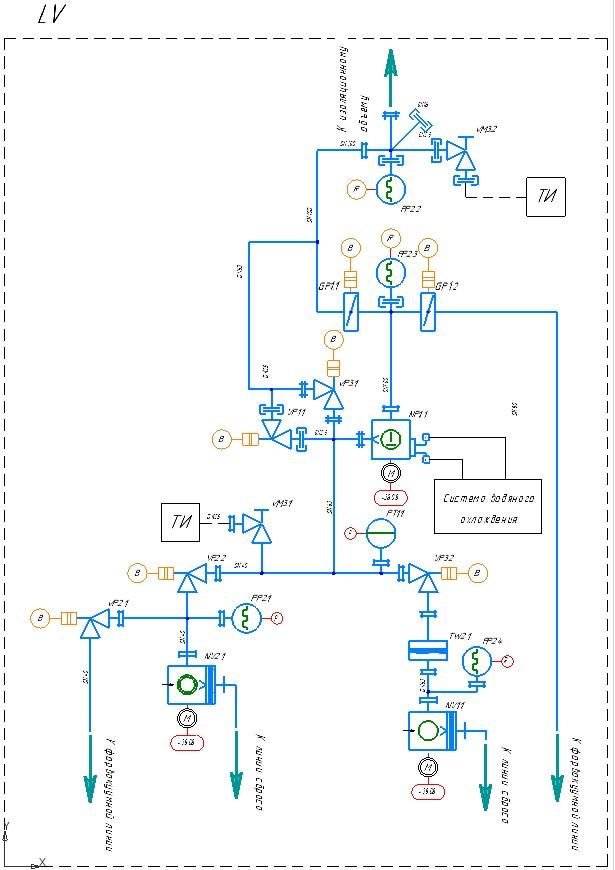 Основные задачи поста:
Откачка ИО от атмосферы 105 Па до давления 10-1 Па. 
Промывка/сушка изоляционного объема сухим азотом: циклическая откачка и напуск азотной атмосферы (3-6 раз)
Создание условий запуска постов финишной откачки. 
Посты предварительной откачки состоят из двух пластинчато-роторных насосов и одного насоса типа Рутс, а также из управляющей вакуумной арматуры.
7/18
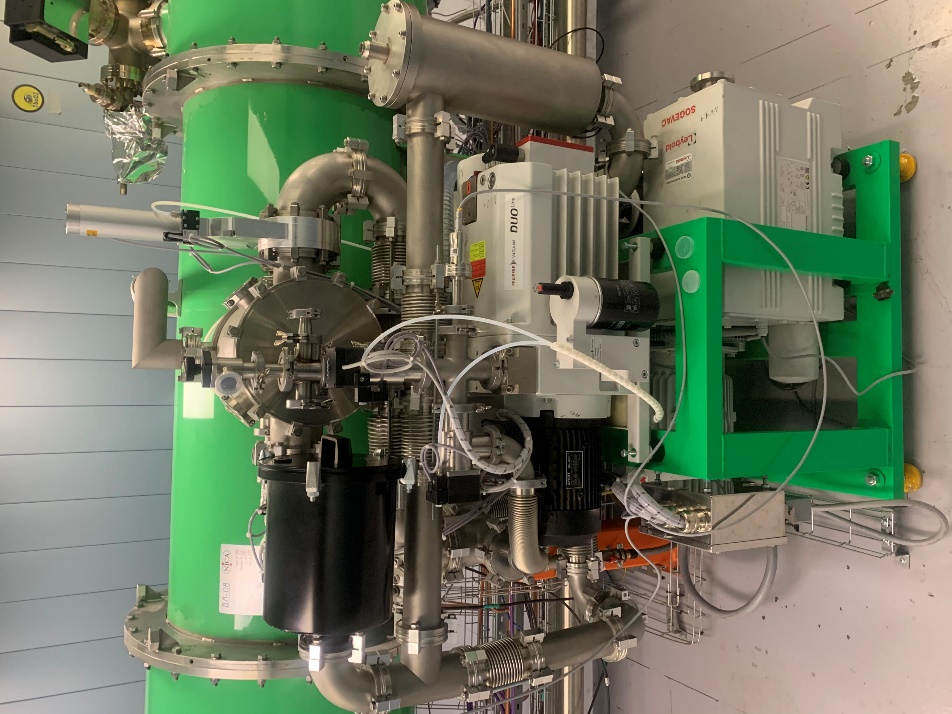 Пост финишной откачки МV
8/18
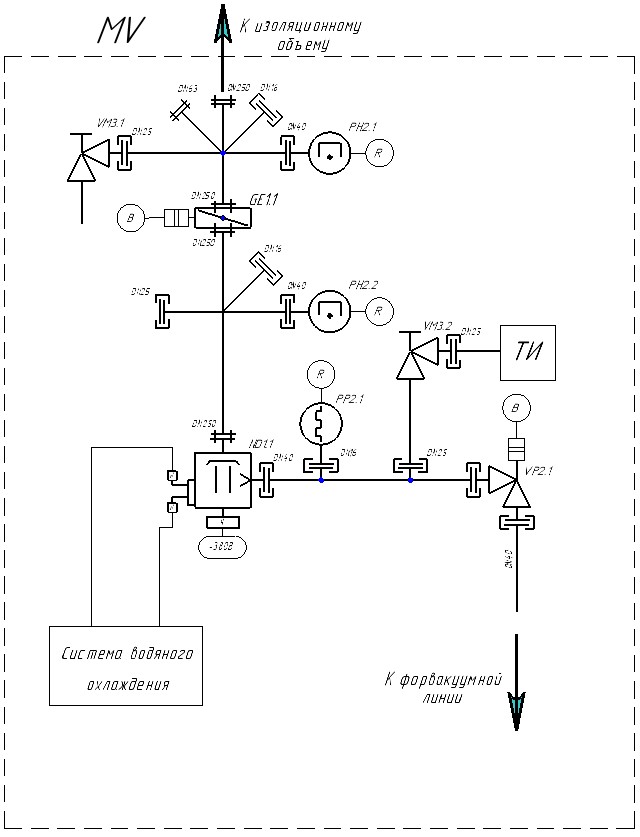 Основная задача диффузионных насосов это качественное проведение контроля герметичности
Он состоит из диффузионного насоса HSR PDI-250W, электромеханического затвора 2ЗВЭ-250Р,клапанами и датчиками
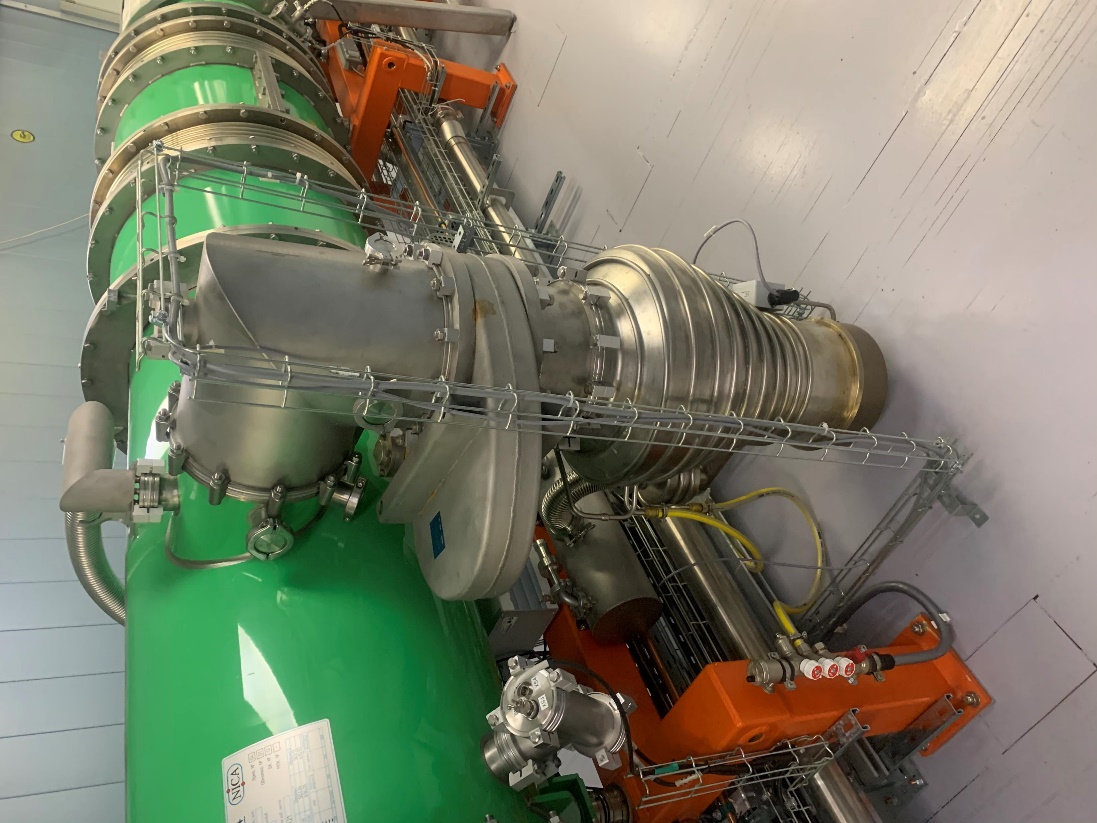 9/18
Показания вакуумметров в ПНР № 4 Бустера (Па). При рабочем цикле
Среднее давление с учетом всех длин в изоляционном объёме по ППК составило 7,11·10-6 Па , в ЛПК 5,4·10-6 Па
Работа постов ИО во время сеанса
10/18
При начале охлаждения МКС давления начинает падать резко вниз, но на начало захолаживания мы включаем диффузионные насосы, чтобы уменьшить теплопритоки к системе. 
В принципе можно откачать до форвакуумного давления до 10 -1 Па и начать захолаживать, потому что наша форвакуумная система с Рутсом она позволяет откачать до 10 -1 Па
Необходимость диффузионных насосов во время сеанса: 
При появлении небольшой течи, мы можем снять течь включив НД
Во время сеанса мы пока не добились того, чтобы можно было полностью выключить систему откачку изоляционного объёма. У нас работает 2 насоса в 1кв и 3 кв., т.к. там наблюдаются наибольшие давления. Возможные причины роста давления:
есть много мелких течей в изоляционном вакуумном кожухе (произведена проверка только в крупных элементах, но так досканально не проверяли;
большое количество лафсановой вакуумной изоляции, которая очень сильно газит. По опыту работ видно после предпоследнего сеанса объём не был вскрыт и откачка шла интенсивнее. 
У нас на экраны намотаны 50 слоёв экрано-вакуумной изоляции, т.е. это площадь  50 слоёв снаружи и 10 слоёв внутри. На нуклотроне количество слоёв меньше, но видно, когда на Бустере останавливается охлаждение, он намного дольше, чем нуклотрон сохраняет холодную температуру и скорее всего это за счёт того, что мы достигли теплопритоков низких к магнитно-криостатной системе.
11/18
Планы работ ВС ИО  Бустера
пусконаладка вакуумной системы изоляционного объёма;
установка дополнительно 4 поста LV до начала следующего сеанса (в 3 кв., 4 кв. и 2 шт. на ИП)
установка дополнительных датчиков для контроля вакуума;
ввести систему автоматического управления, планируется не только удалённое управление с оборудованием, а также введение определённых режимов работы, (ручной, полуавтоматический и автоматический) когда система сама может выстраивать логические шаги -  откачка до определенного давления с атмосферы;
доделать форвакуумную линию.
Отображение вакуумной системы Бустера на пульте оператора
12/18
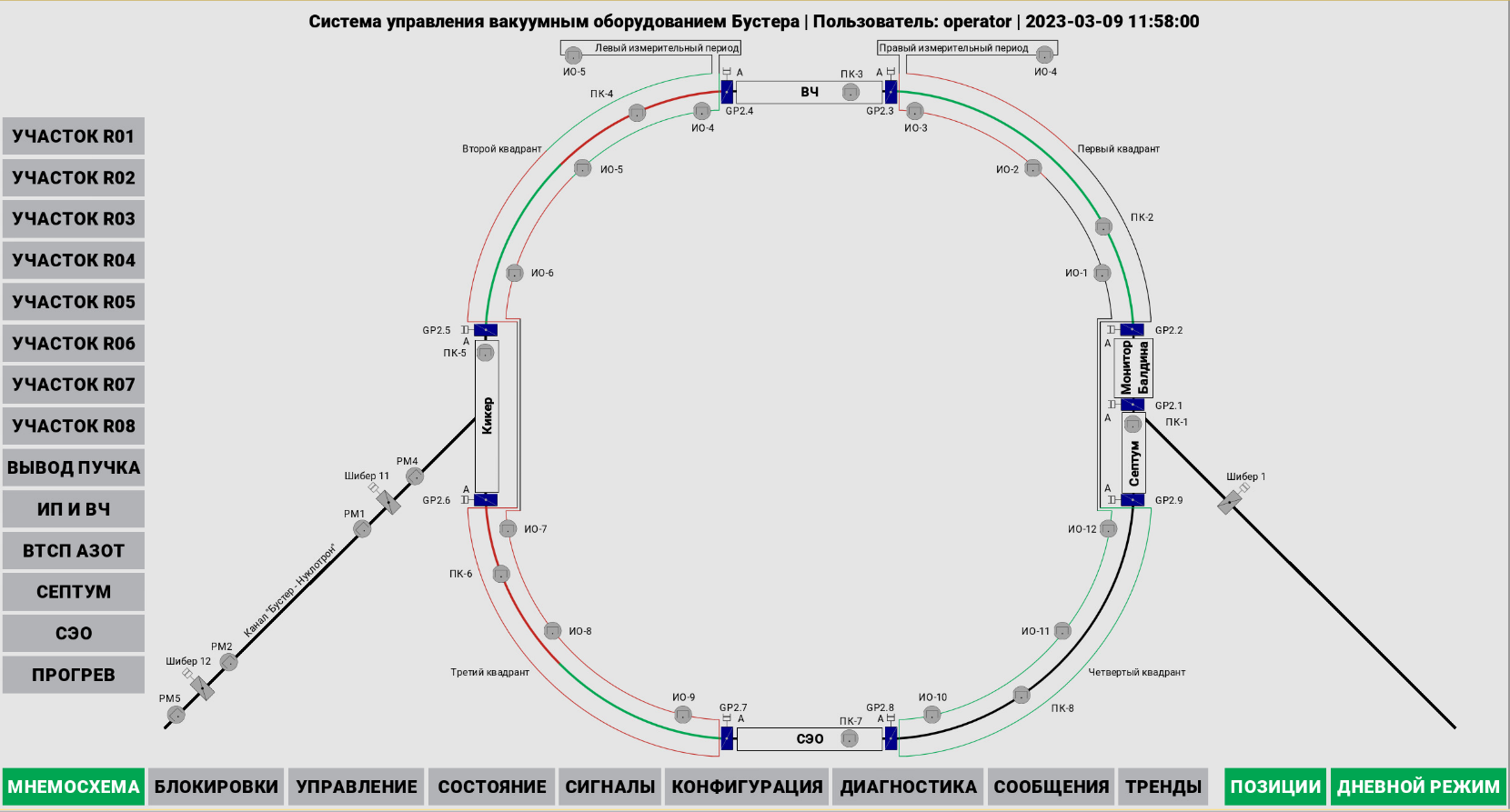 Вакуумная система изоляционного объёма Коллайдера
13/18
ВС ИО Коллайдера состоит из 2 полуколец.
Структура построения вакуумной системы коллайдера аналогична построению вакуумной системы Бустера. Т.е. есть посты предварительной откачки, их будет 10 шт и посты финишной откачки (их 68 постов) распределённые равномерно по кольцу
Требования к изоляционному объёму Коллайдера такие же как и на Бустере
Схема расположения вакуумных постов MV и LV на коллайдере
14/18
Пост MV Коллайдера
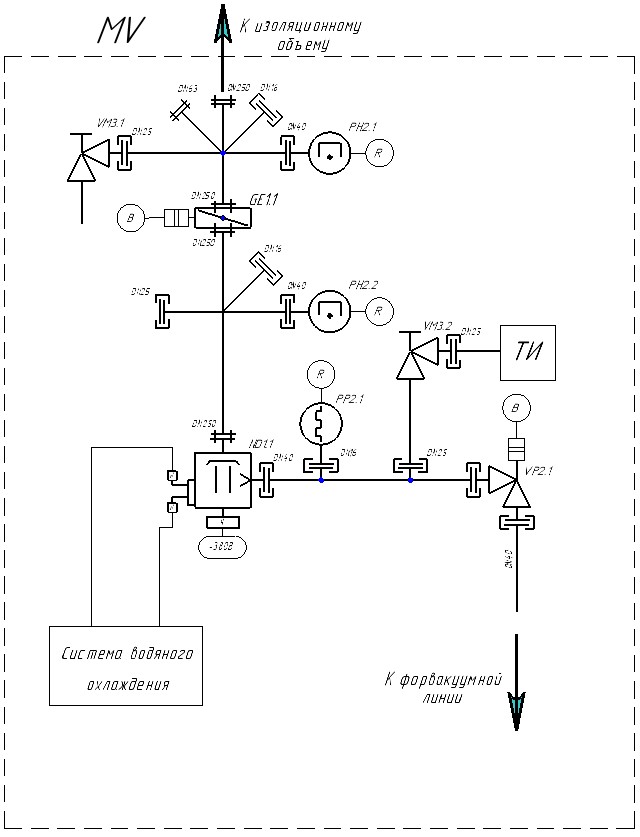 15/18
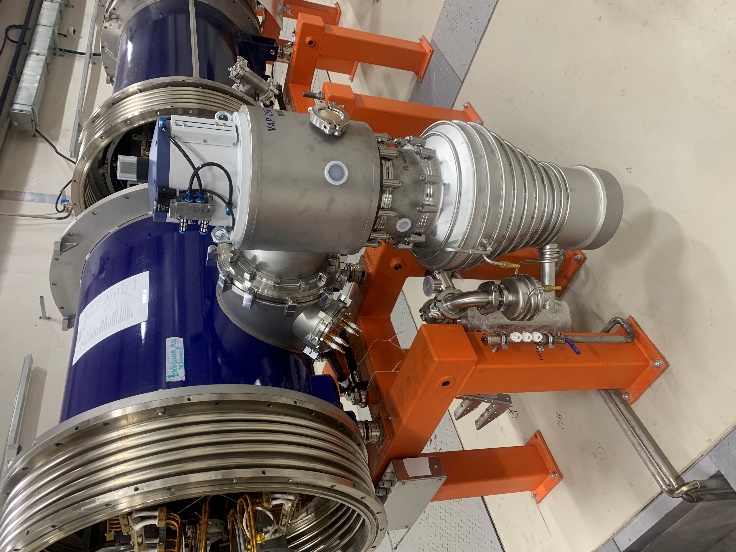 Пост финишной откачки MV изоляционного объёма Коллайдера состоит из диффузионного насоса HSR PDI-250W, углового вакуумного клапана с электро-пневматическим управлением HSR VAP 250
Сборка постов MV
16/18
Как только появляются линзы, мы устанавливаем затворы, насосы, форвакуумные бачки и остальную арматуру. На сегодняшний день установлено 4 поста MV .
Проведено испытание диффузионного масла. Поставка масла ожидается в мае.
В ближайшее время планируем провести пусконаладку диффузионных насосов.
Проблемы
Для пусконаладки поста требуется вода, мы можем использовать чиллер для 1-2 насосов, но для комплексной работы необходимо водяная система.
Отсутствуют форвакуумные и высоковакуумные датчики  – сорвана поставка. Для ПНР мы найдём датчики, но для дальнейшей работы будем искать замены.
Сборка постов LV коллайдера
17/18
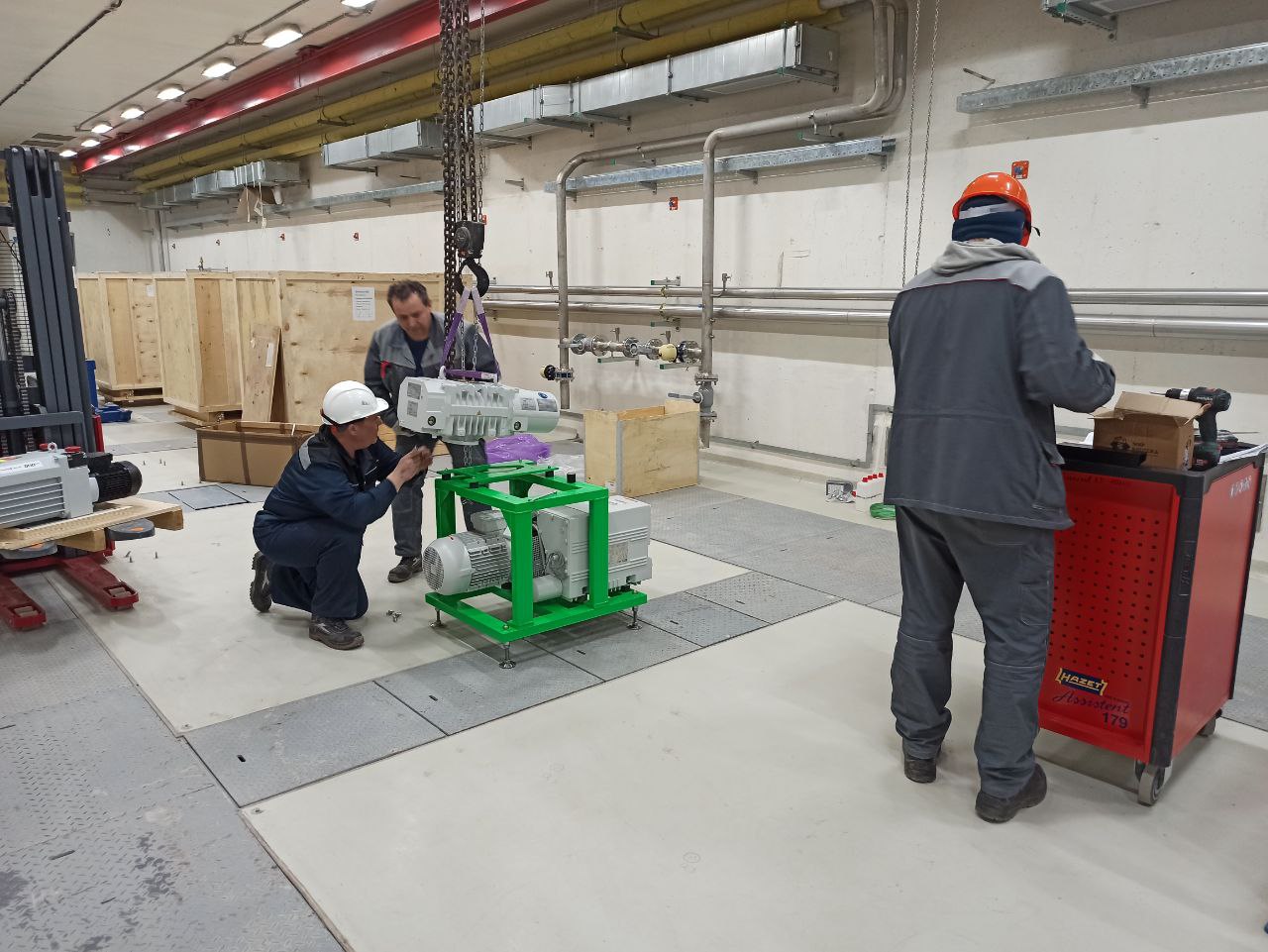 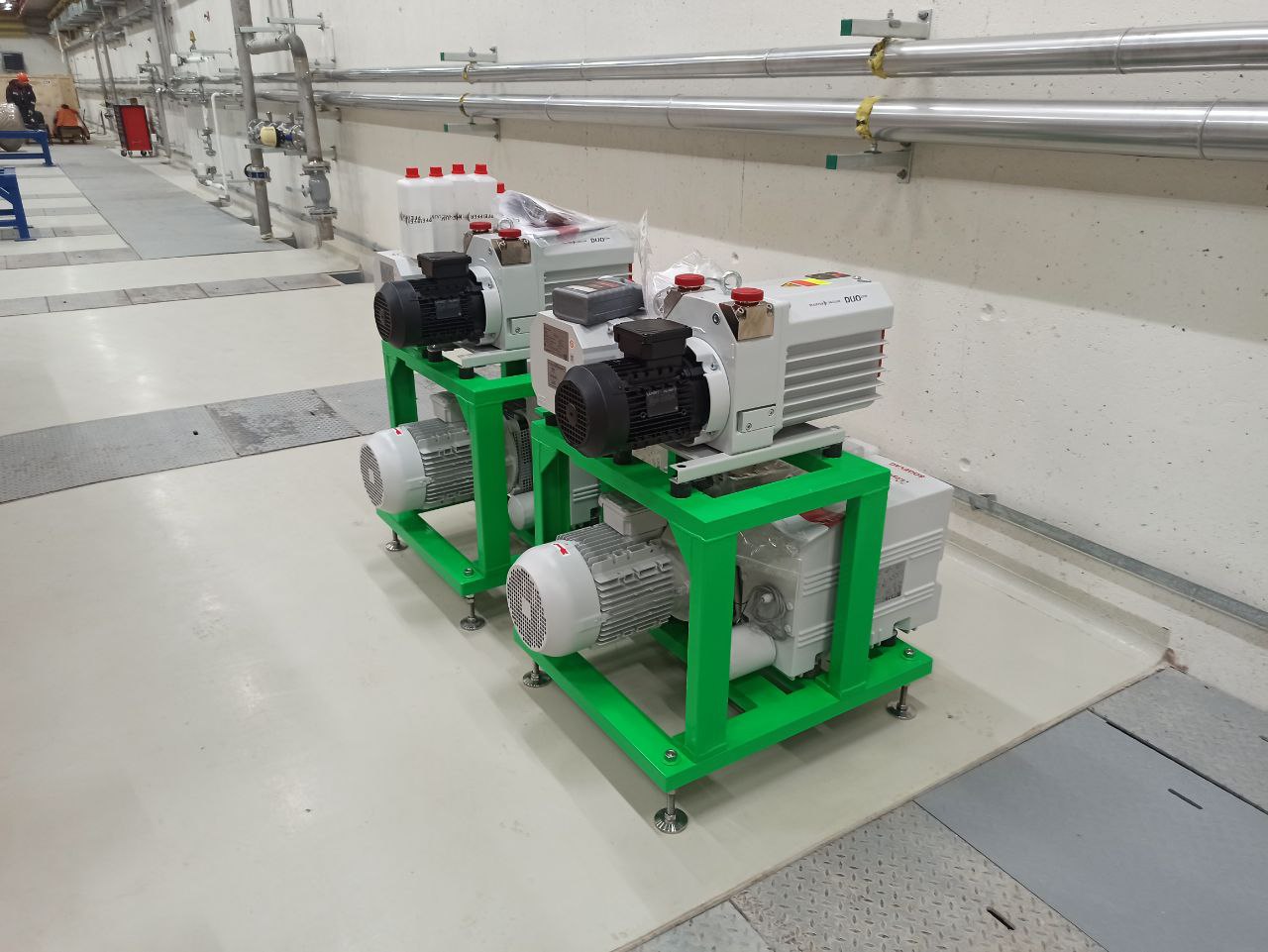 Параллельно также идёт сборка постов предварительной откачки 
А также закупка недостающих элементов
18/15
Спасибо за внимание!